Постоје четири чаробне речи
Којима се ружно понашање лечи
За њих зна свако ко другарство воли

ХВАЛА
МОЛИМ
ИЗВИНИ
ИЗВОЛИ

Помоћу тих кратких чаробних речи
Свака се свађа и свака туга лечи…
И код куће и у школи

ХВАЛА
МОЛИМ
ИЗВИНИ
ИЗВОЛИ
Данас ћемо показати колико смо фини и доказати да лепа реч чини чуда. 
Једна народна изрека (пословица) каже: Лепа реч и гвоздена врата отвора.
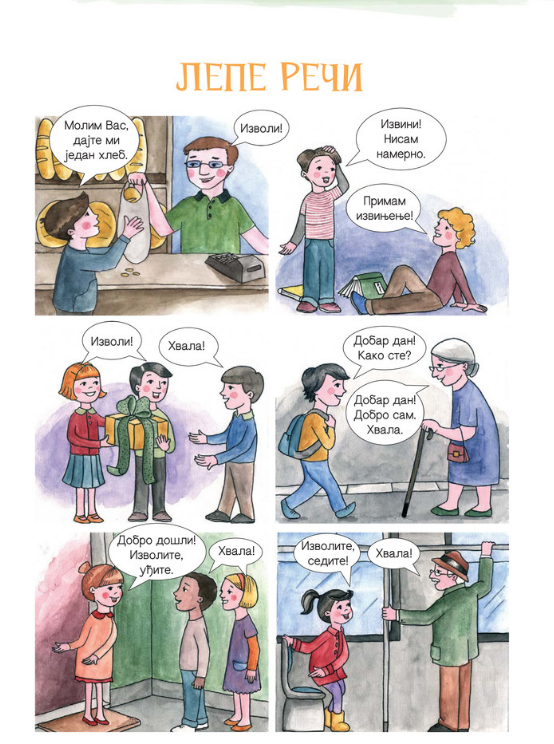 Читанка 60.страна
На датим сликама су приказане различите ситуације. Написане су и лепе  речи које можемо користити у разговору.
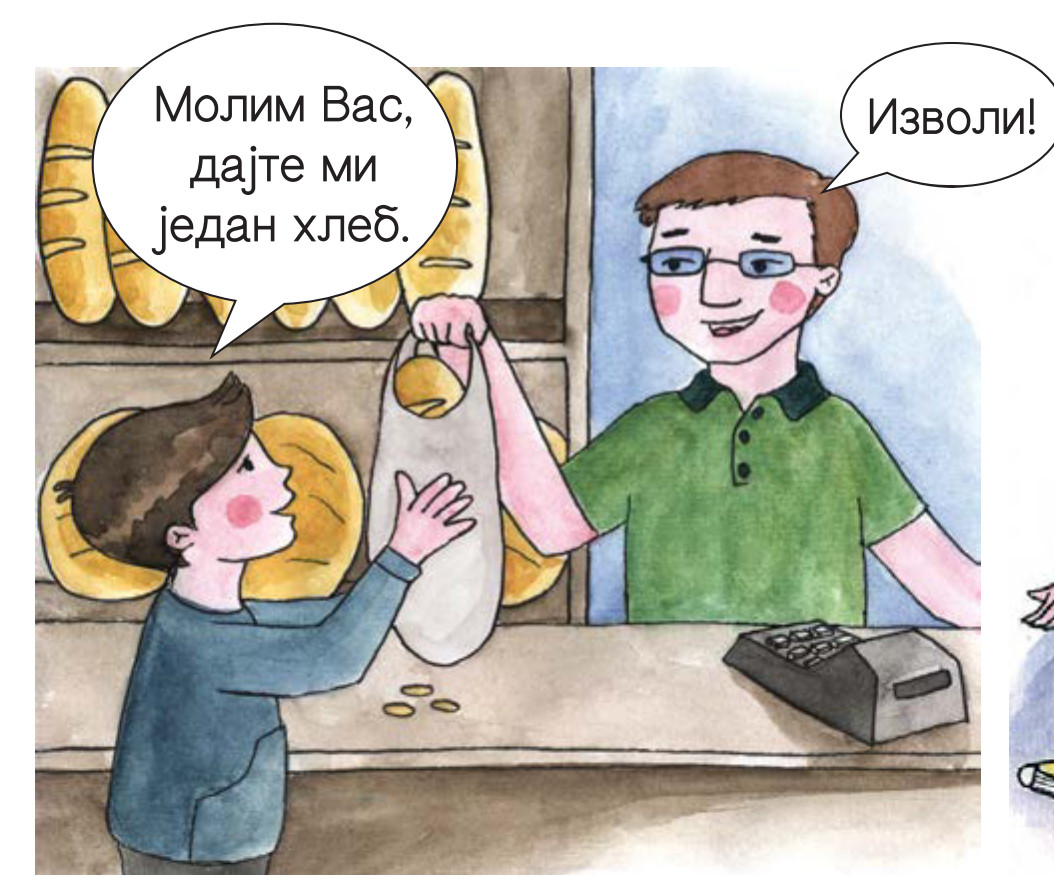 У продавници када купујемо различите намирнице.
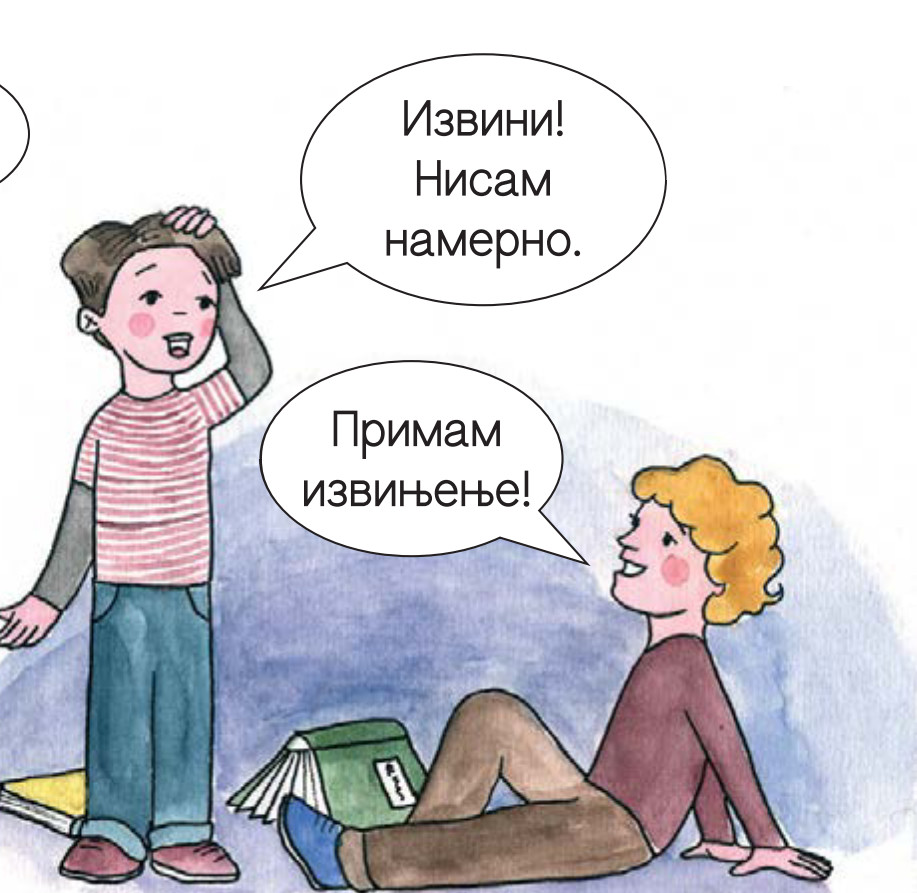 Извињење другу или другарици, ако смо нешто погрешили.
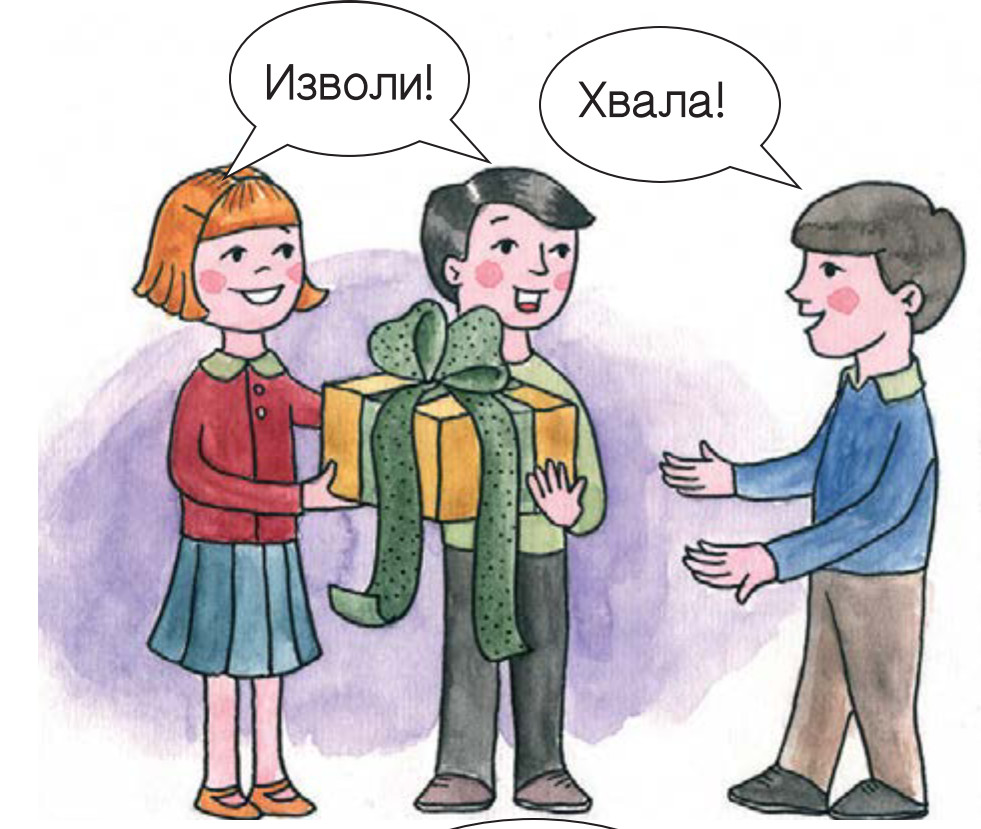 Када долазимо код неког на рођендан или на  неку прославу.
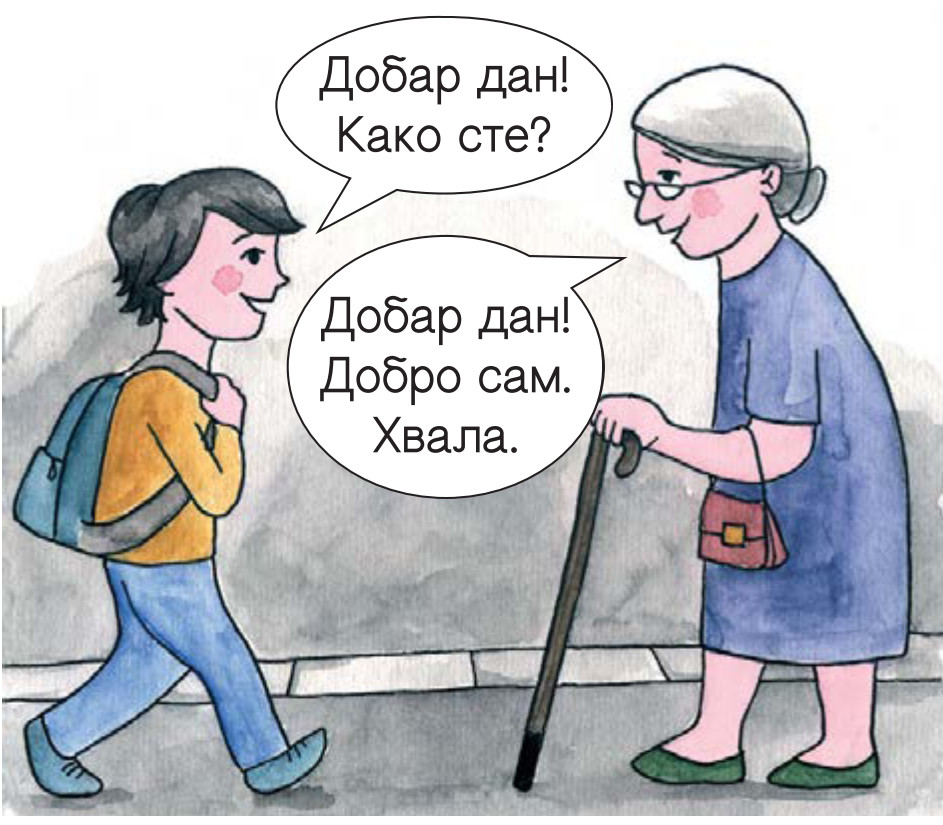 Када сретнемо неког комшију или пријатеља, лепо је да му се обратимо и да га поздравимо.
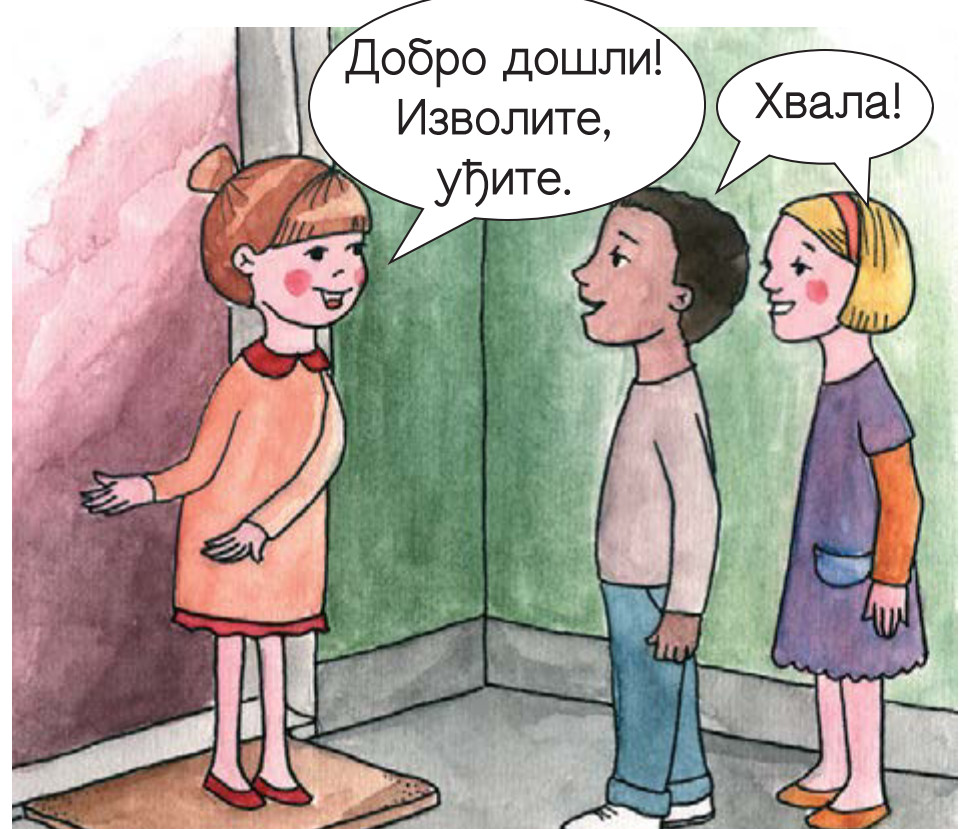 Долазак госта у нашу кућу.
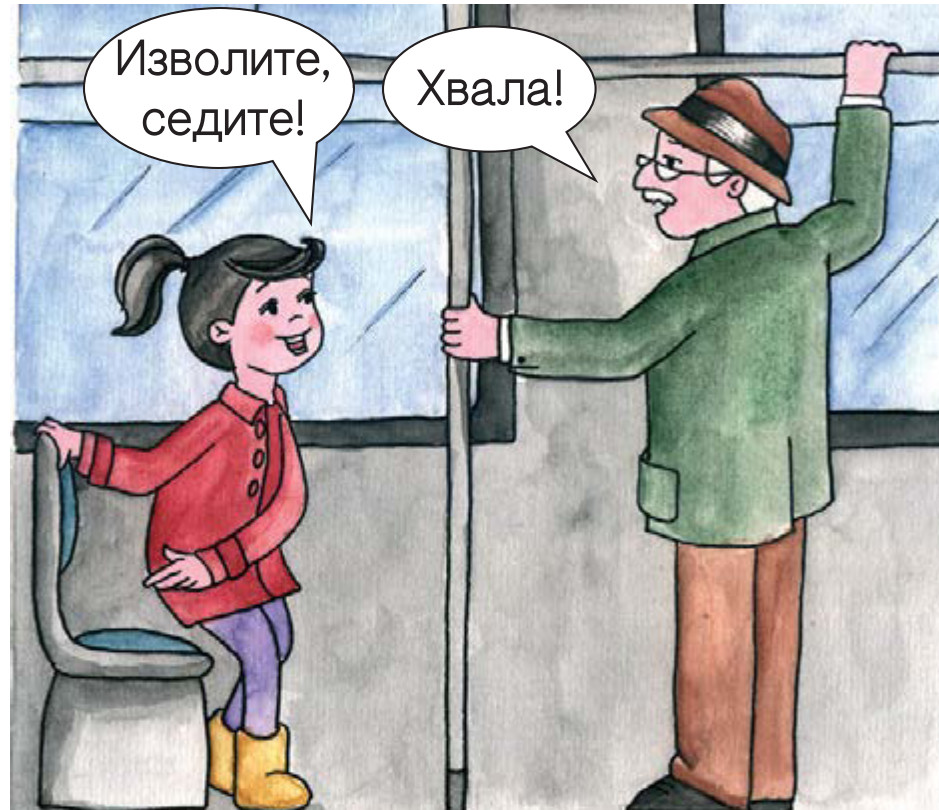 Када смо у градском превозу, лепо је уступити место старијем.
Све су ово биле само неке од ситуација и примери лепих речи у разговору.
Записати у свеску
			Школски рад 			  3.4.                      		        Лепе речи у разговору

Лепа реч и гвоздена  врата отвара.
     
                                    
                                      Дрво лепих речи
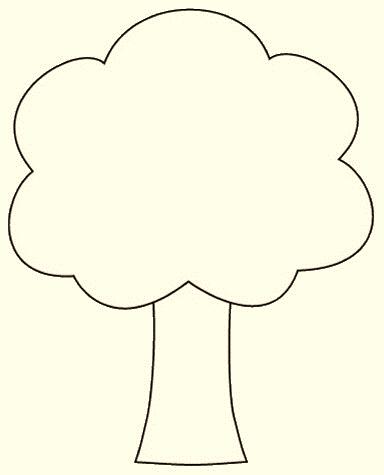 хвала
молим
Задатак: У вашим свескама нацртајте дрво и  напишите што више лепих речи. Дат је пример, а ви наставите да пишете.